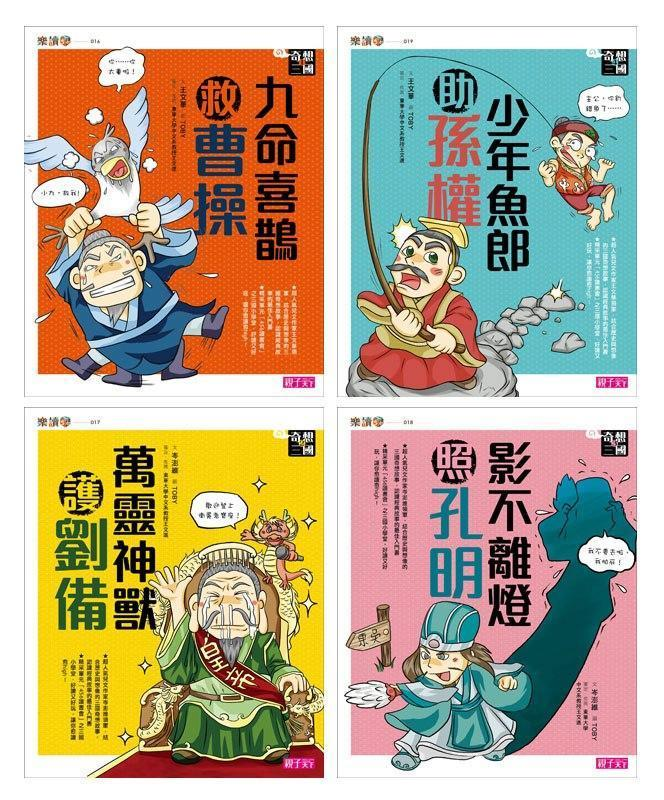 好書介紹   奇想三國
文：王文華、岑澎維/合著　　圖：托比
奇想三國這一系列的書共有四本哦！
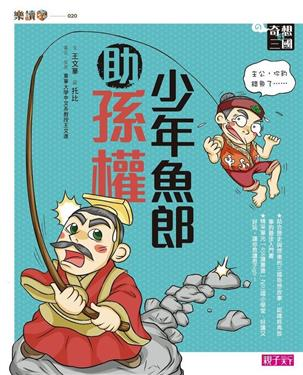 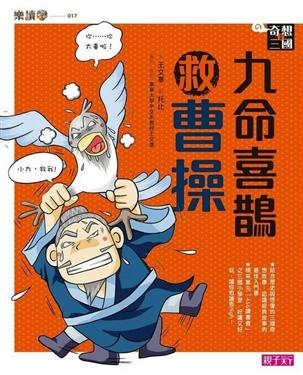 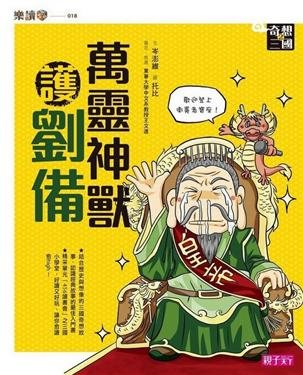 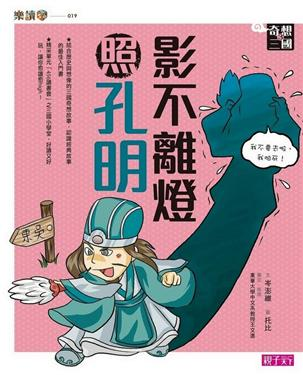 第一本
第二本
第三本
第四本
影不離燈照孔明
萬靈神獸護劉備
九命喜鵲救曹操
少年魚郎助孫權
作者介紹
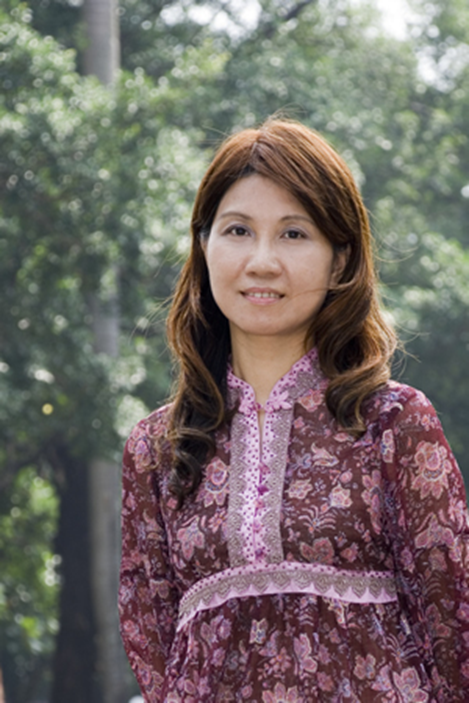 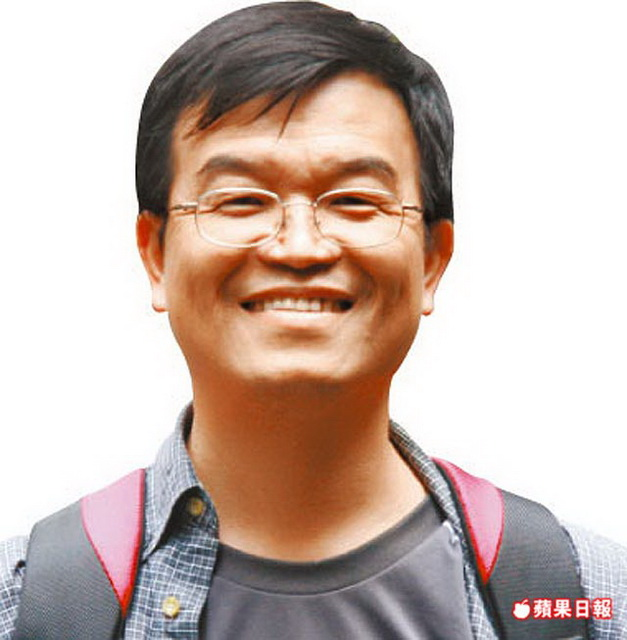 王文華
岑澎維
他白天開心當小學老師，回家關門寫童話故事。
寫了很多給小朋友看的書籍，他的書籍也曾獲許多文學獎哦！
她也是位小學老師哦！
當然也寫了許多好看的童書
獲獎的書籍也不少哦！
其中蜀國的故事是她寫的唷~
魏國跟吳國的故事都是他寫的
奇想三國
快來跟我們一起參與有趣又爆笑的三國世界!
看看喜鵲小九是如何拯救月旦評，又幫助曹操成為亂世中的奸雄呢 ?
看看萬靈神獸如何帶給劉備超級無敵大幸運，把他推上龍椅寶座？
為什麼孔明背後總有一團黑影跟隨，這背後靈似乎很了解他的想法？
少年魚郎的出現會為東吳帶來怎樣的改變，並抵禦曹操大軍呢？
三國是最夯的線上遊戲，是小學生間話題不斷的歷史故事，就讓『奇想三國』帶領大家深入三國人物—曹操、劉備、諸葛亮、孫權的內心，一窺群雄們不為人知的祕密。
我想大家一定很好奇，現代版的奇想三國和中國古典名著三國演義究竟有什麼不同？現在就讓我來說一小段給大家聽聽吧！
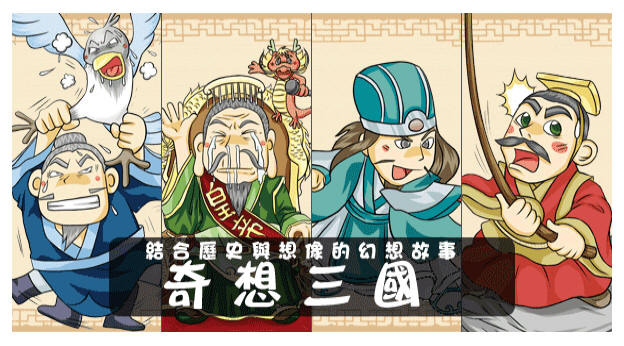 「治世之能臣，亂世之奸雄」的曹操其實只是一個不學無術的小混混！「喜鵲情報網」的密探小九能扳正他的形象嗎？
話說只要能夠登上許劭的〈月旦評〉，就有條件能夠成為天下聞名的風雲人物。可是，有一天，許劭得到一個令人震驚的消息：才剛剛被評為「治世之能臣，亂世之奸雄」的曹操曹阿瞞，其實就是個不學無術的小混混。這可不得了，難道〈月旦評〉的威信要因此毀於一旦？
許劭立刻把當初負責調查曹操的喜鵲密探小九叫到跟前來：「小九，你犯的錯，你得想辦法修正回來。」於是，喜鵲小九帶著許劭大師送他的九條命，來到了曹操身邊。
可是，生性多疑的曹操會相信小九嗎？而曹操又將遭遇到什麼樣的危險，需要小九救他？曹操到底是個什麼樣的人？他的一生有哪些傳奇故事？
小九只不過是一隻小小的喜鵲鳥兒，他又要如何幫助曹操？他真的能夠完成許劭大師交辦的任務嗎？
一連串驚奇又趣味的故事，三國風雲人物輪番上陣，千軍萬馬、奔騰雷動，驚險、緊張又刺激，啊！內容實在太多太精采了，只能靠你自己去看囉……
ㄟˊ我知道圖書館除了有奇想三國，還有『奇想西遊記』哦！全系列的書以最幽默的筆調，最顛覆的情節，讓你徹底了解西遊記的世界。
請偷偷跟著唐三藏、孫悟空、沙悟淨和豬八戒的旅行腳步，踏上群魔亂舞的冒險旅程，一路上到底會發生什麼事呢？
故事情節神奇莫測，緊張又搞笑！等你一起進入奇幻的西遊記世界喔！
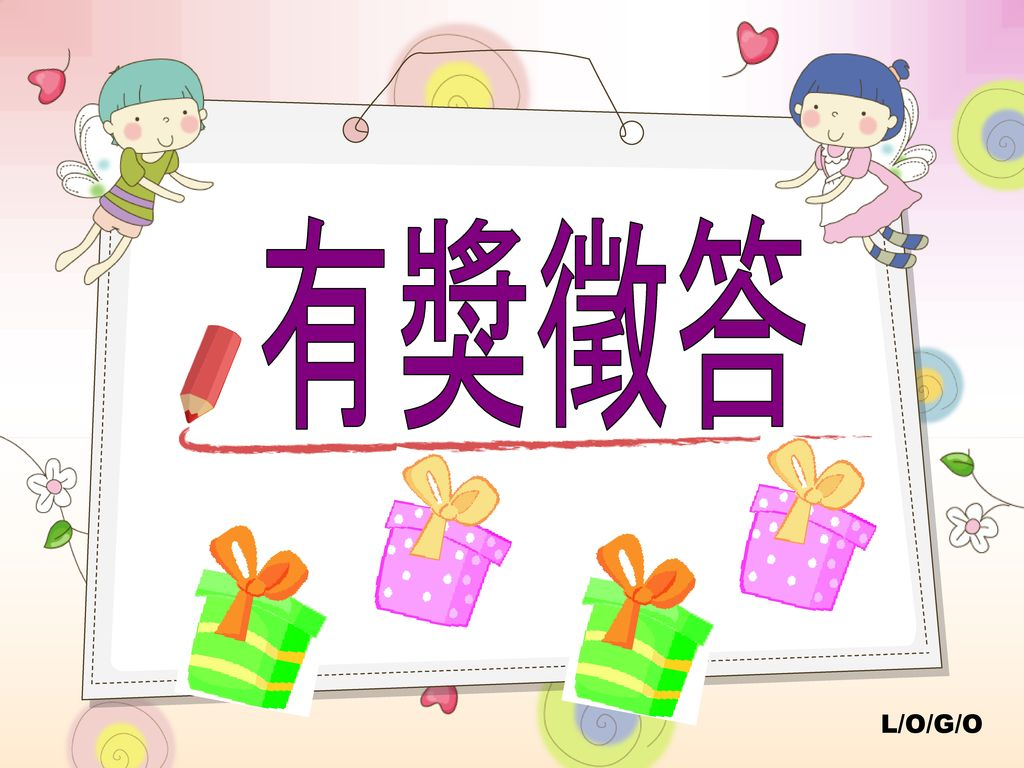 讓我們來考考大家吧~
問題一
請問『奇想三國』這系列的書籍共有幾本呢?
答: 四本
問題二
請問小九是哪一種動物呢？
答: 喜鵲
問題三
請問「治世之能臣，亂世之奸雄」指的是哪一位人物呢？
答: 曹操
問題四
請問「三國」是指哪三國呢?
答: 魏國、吳國、蜀國
問題五
請問「奇想三國」四本書各是介紹哪四位有名的歷史人物呢?
答: 曹操、劉備、孔明、孫權
問題六
請問剛才介紹的好書除了有「奇想三國」系列書籍外，還有哪一系列的書籍呢?
答: 奇想西遊記